WELCOME Getting Better All the Time
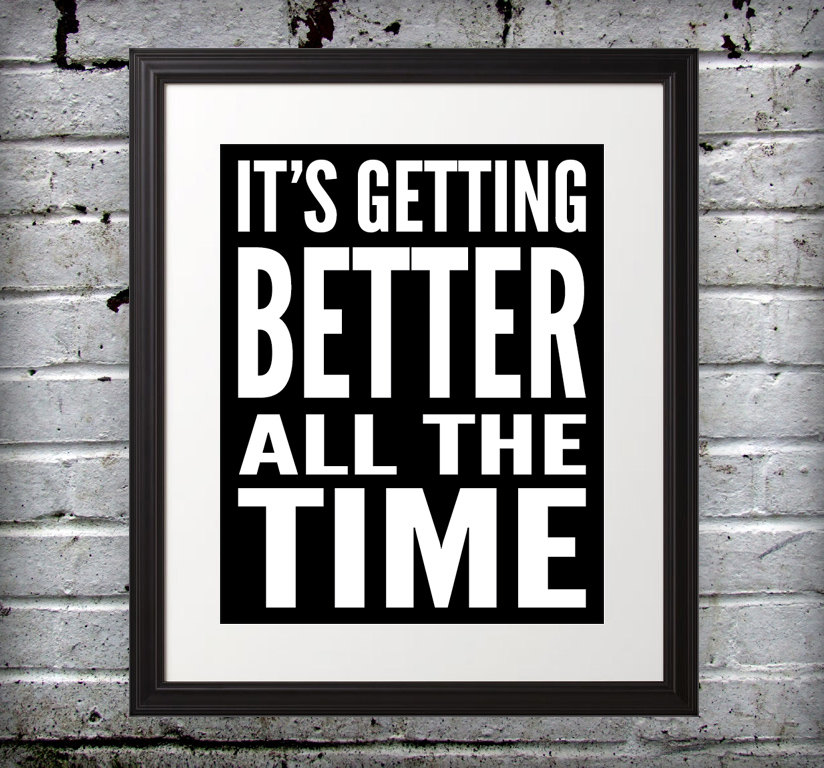 Center for Teaching and Learning (CTL)
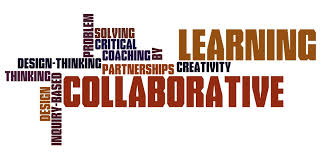 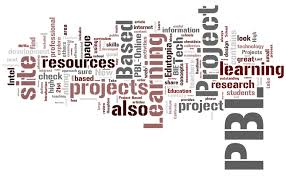 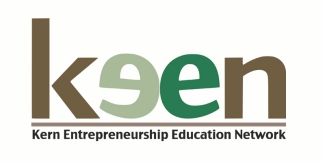 AGENDA
Welcome and Introductions   
       Professor Marilyn Pelosi – Director, Center for Teaching and Learning  

“The House of Cards”
	Co Presented by: 
	Professor Rob Gettens – College of Engineering 
	Professor Harlan Spotts – College of Business
                
	With Assistance from:
	Professor Jennifer Mallory – College of Engineering 
	Professor Liang Niestemski – College of Arts and Sciences
	
3) Upcoming Events Sponsored by the Center for Teaching and Learning
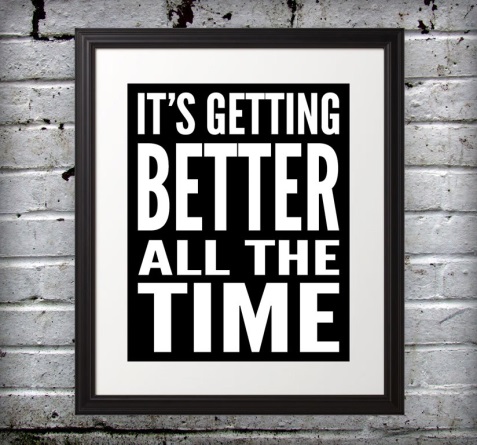 The House of Cards
The House of Cards
Developed by
Don Carpenter
Presented by 
Lanny Spotts
Rob Gettens
Jennifer Mallory
Liang Niestemski
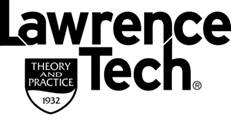 The house of cards
A customer focused design challenge
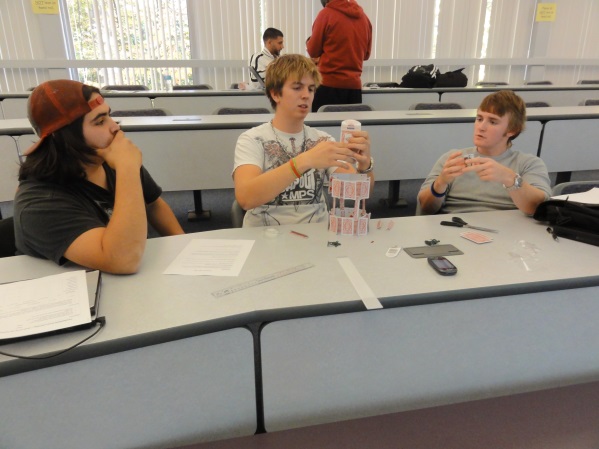 CHALLENGE FRAMEWORK
Time To Build!!!!!!!!
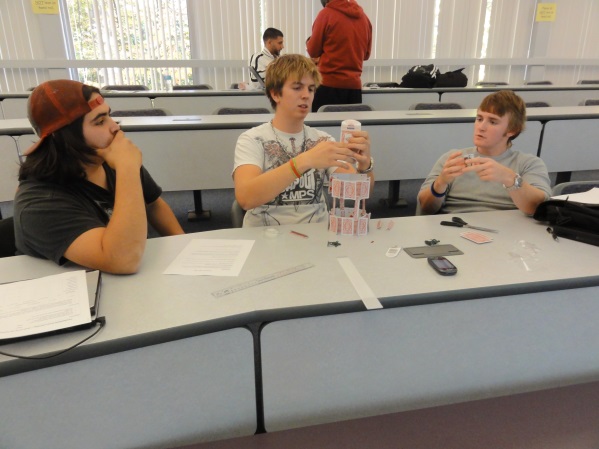 Time To Test!!!!!!!!
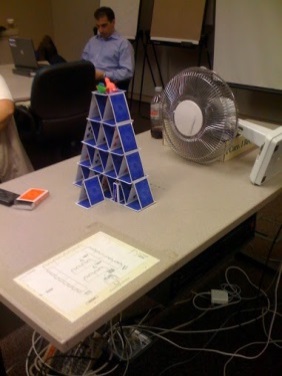 Sample Towers
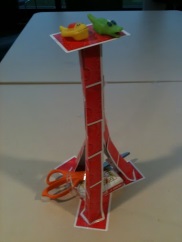 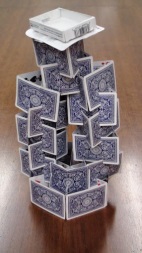 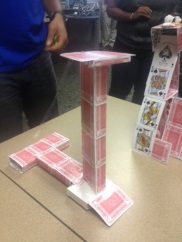 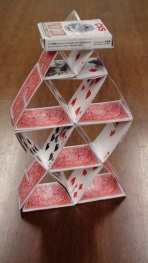 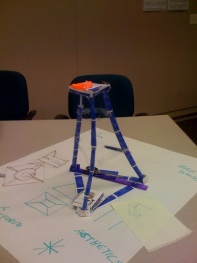 Objectives
Critical Thinking 
Customer Awareness
Prototyping
Learning from Failure
Alternative Discussion
Options:
 Provide no design guidance...student developed  
 Provide guidance to some teams, but not all
 Provide guidance document 5-10 minutes in
 Openly discuss aesthetics goals & reveal new design components every 5 to 10 minutes
Assessment
Well received by students who can articulate the connection between the learning objectives and the exercise   

Subsequent projects indicate students apply skills learned toward other problems
KEEN
Summer workshop:
	Active Collaborative Learning (ACL)
	Problem Based Learning (PBL)
	Entrepreneurial Minded Learning (EML)

May 18-21st

$750 Stipend to attend 
$1000 to Implement
UPCOMING EVENTS
Wellen Davison Seminar – MOVED TO April 6, 2015

December: Flipped Classroom HOW TO’s – Professors Wurm, Rosenman and Coulter
January:  Voice & Diction Workshop – Ms. Barbara Moffat 
February:  Managing Classroom Discussions – Professors Peter Fairman and Jonathan Beagle
March:  Managing  Online Class Discussions – Professors Lynn Bowes-Sperry and Stacie Chappell
April : Reading Strategies to Help Your Students –  Professor Deb Patterson
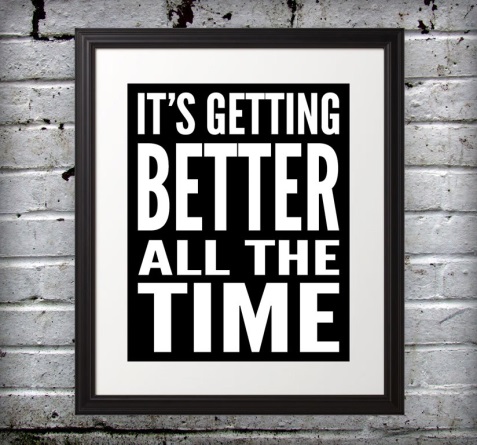 QUESTIONS?Thank you !
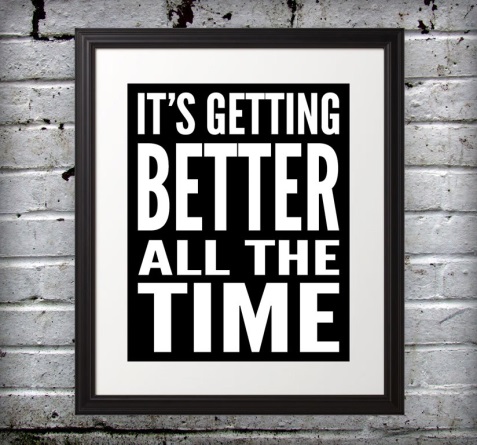